HISTORIA
 SZKOŁY PODSTAWOWEJ 
W BUKOWIE
1965 - 2015
Zakład Przemysłu Wapienniczego BUKOWA
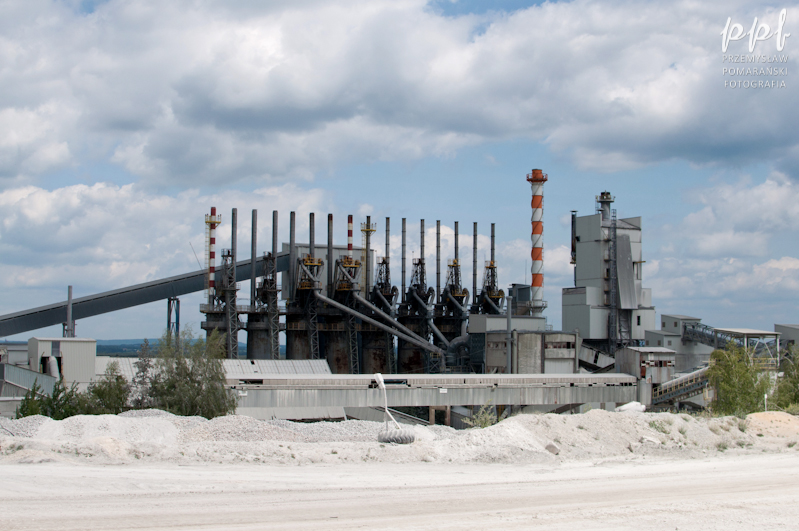 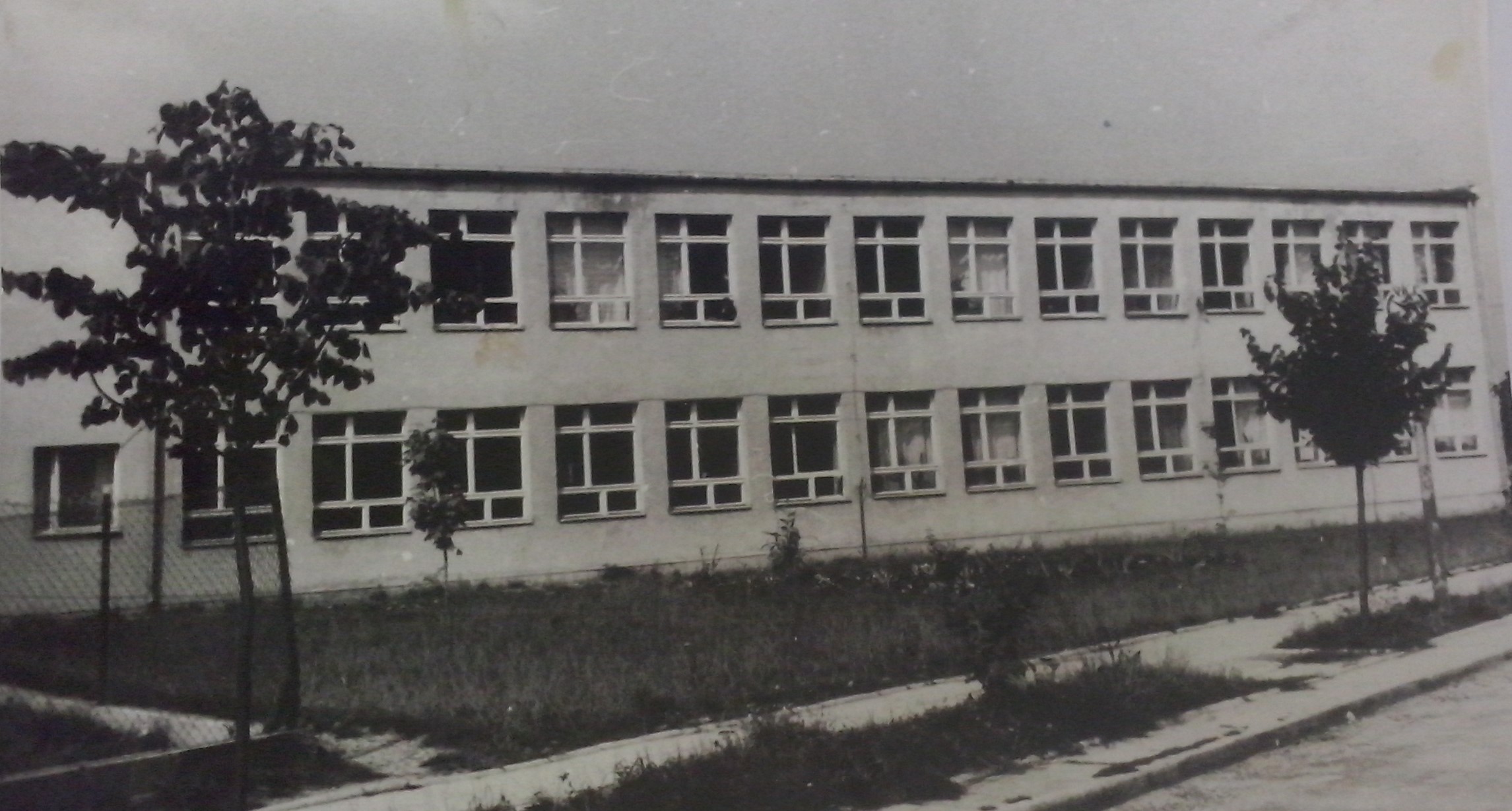 SZKOŁA PODSTAWOWA W BUKOWIE
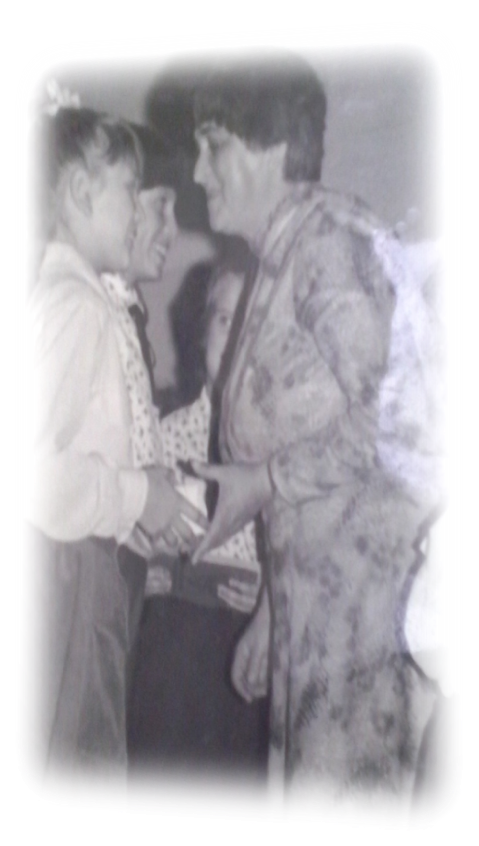 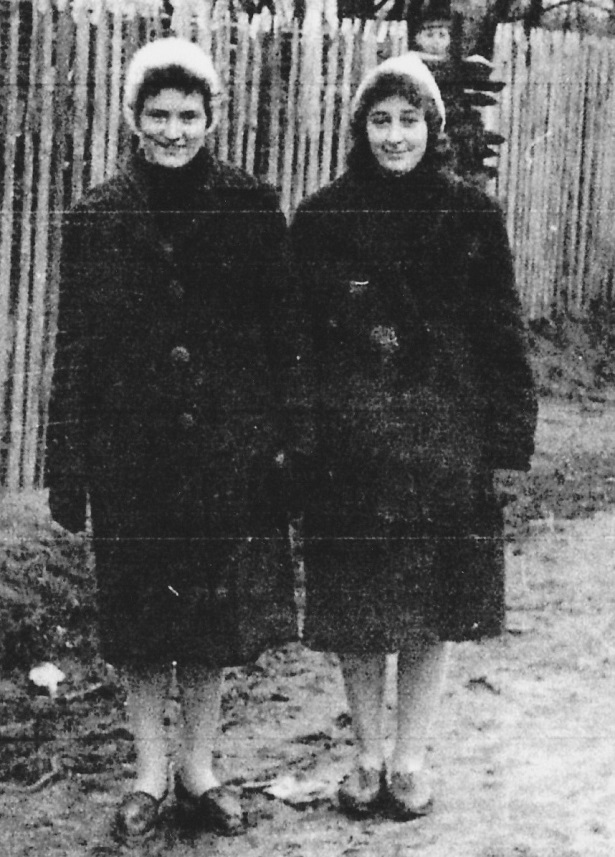 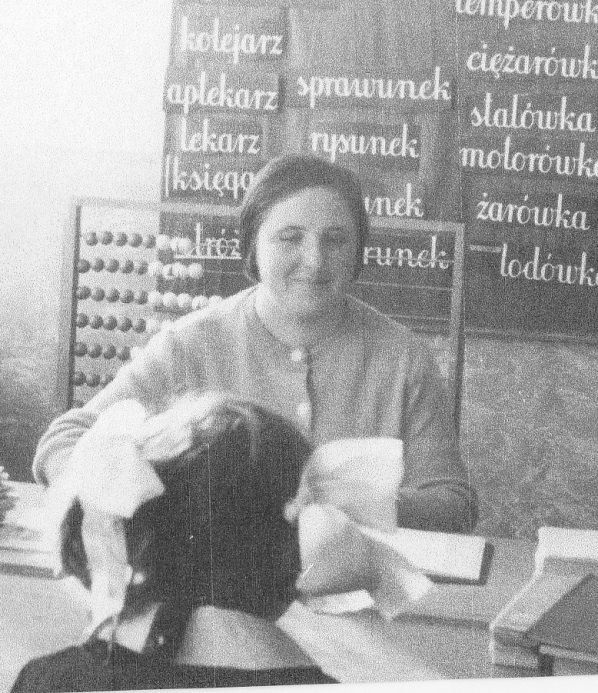 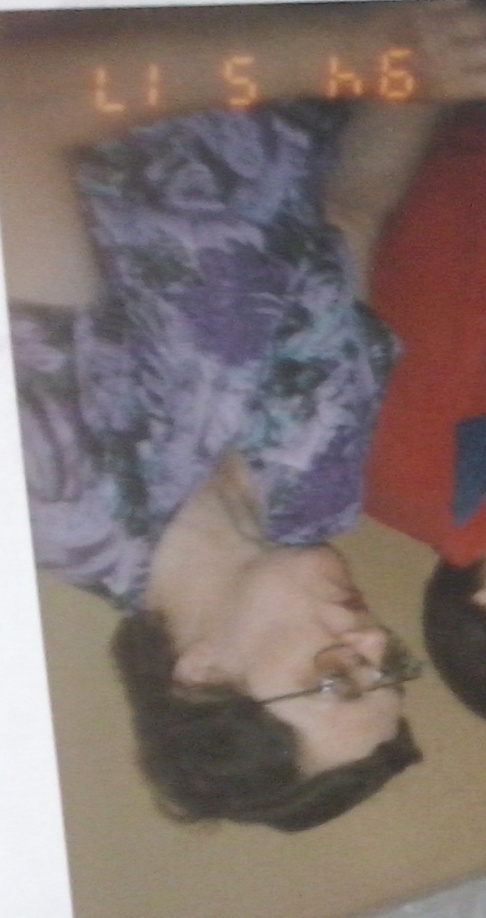 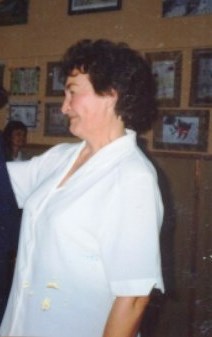 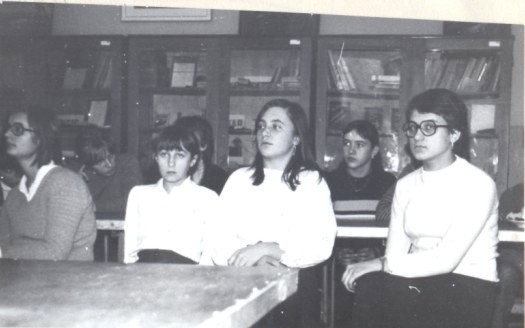 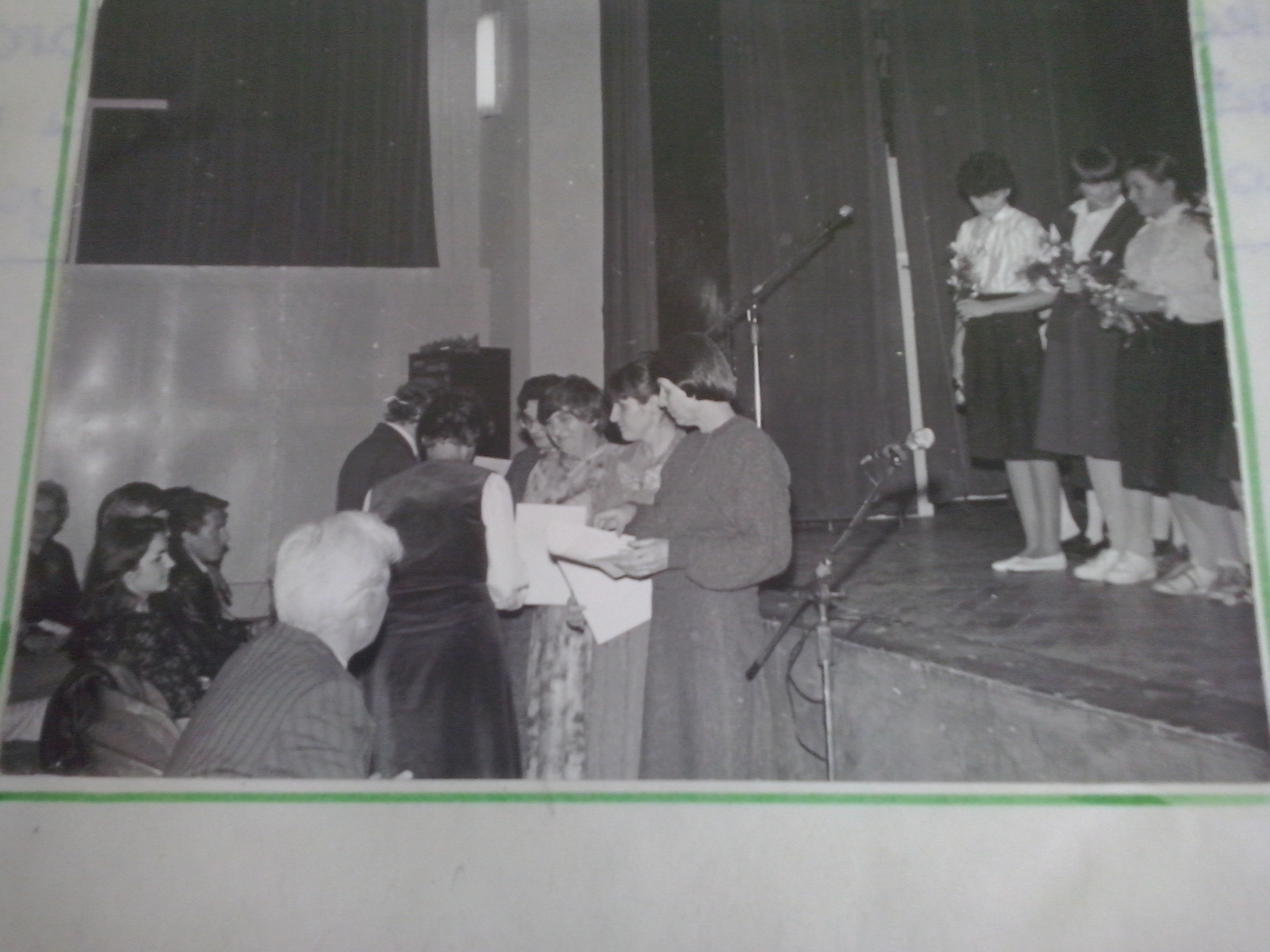 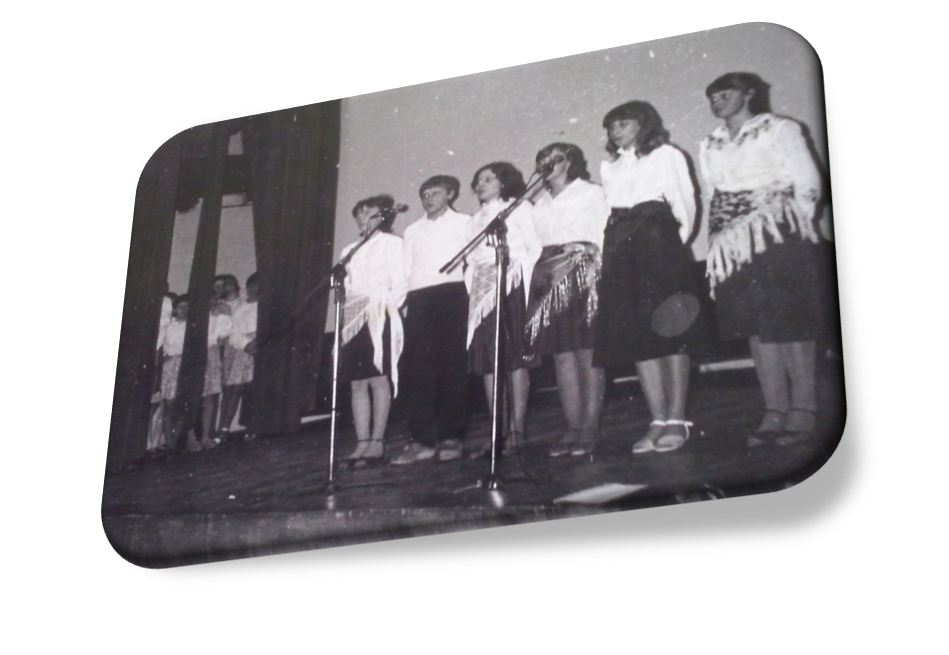 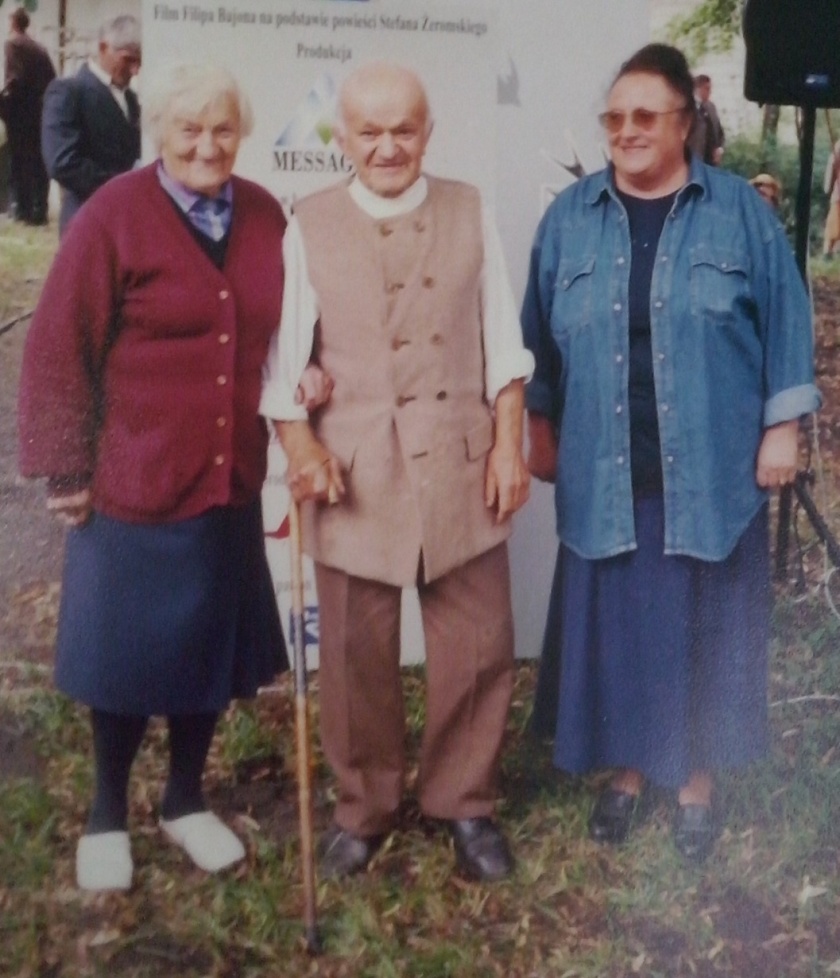 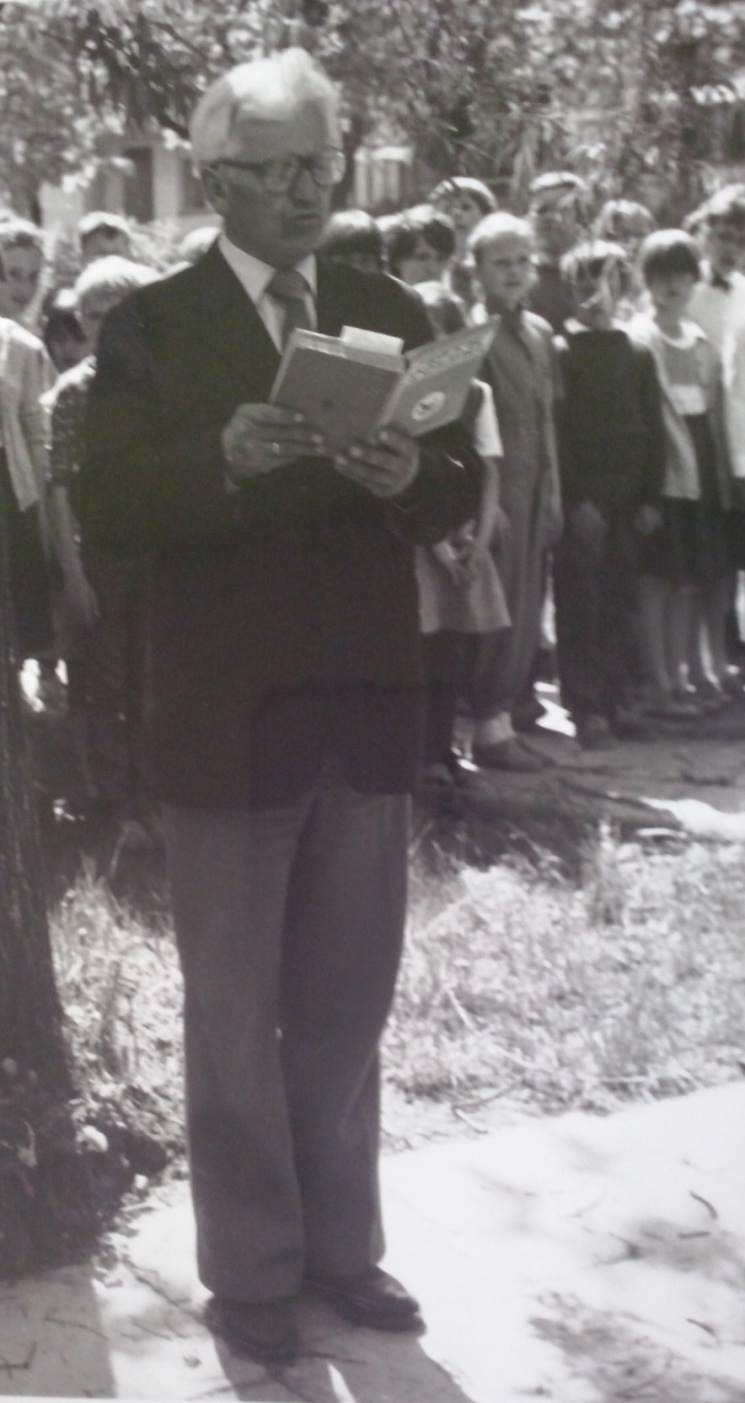 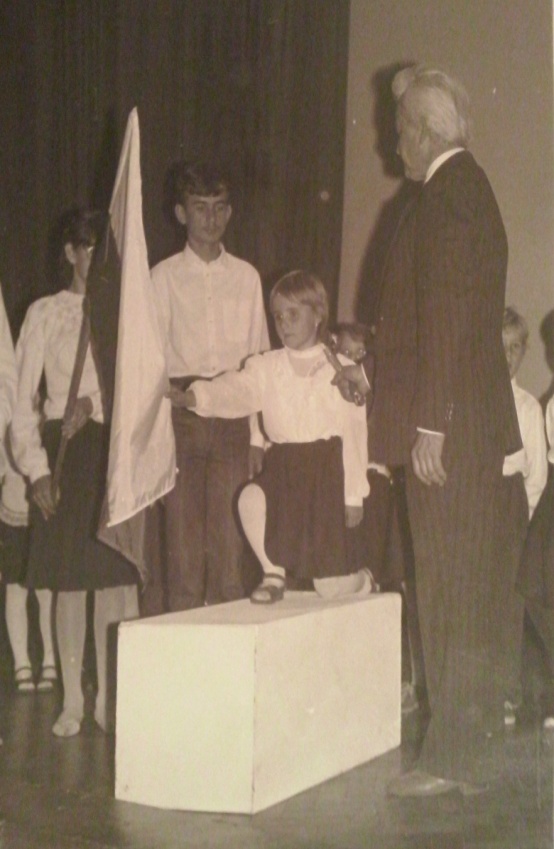 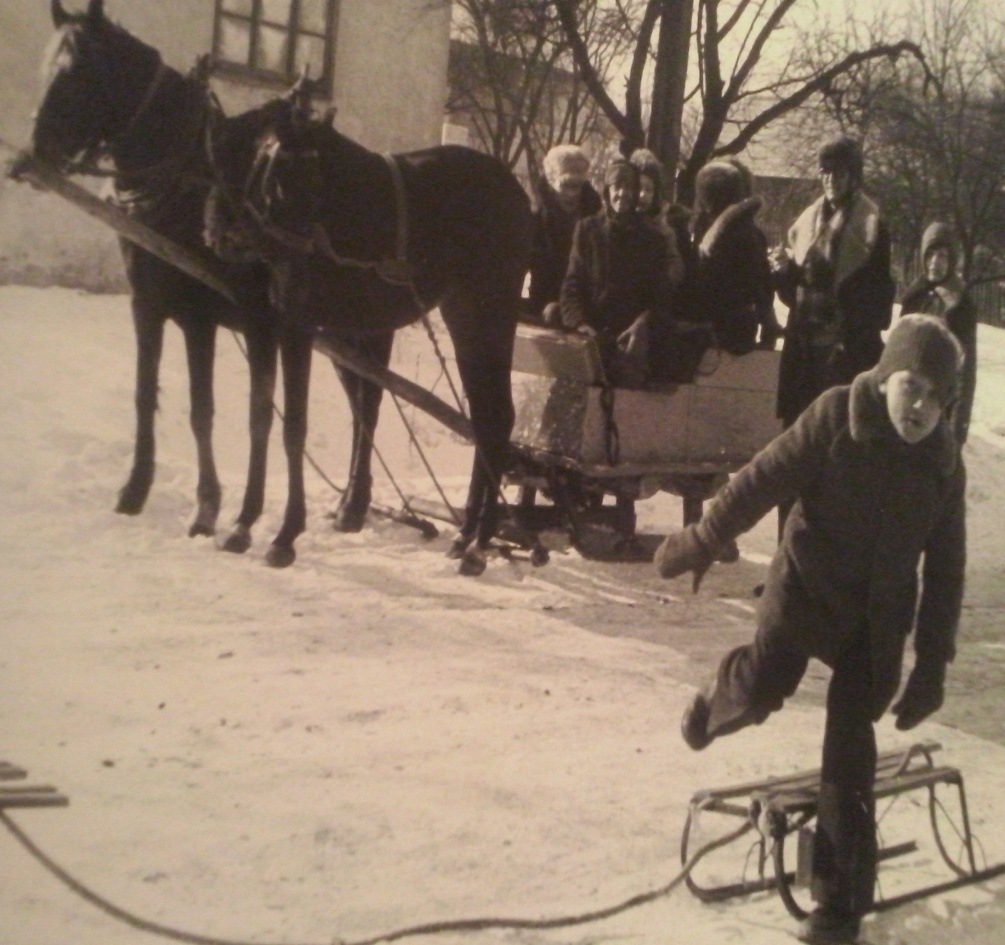 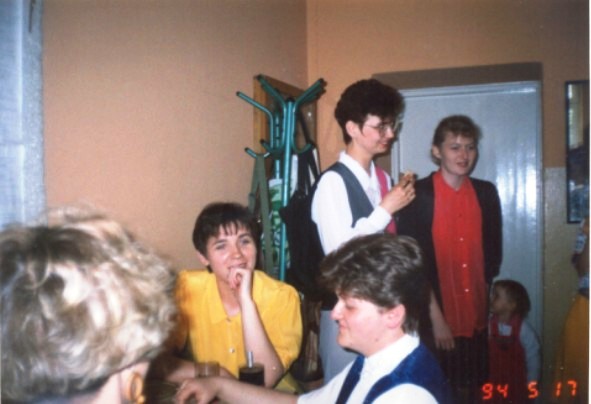 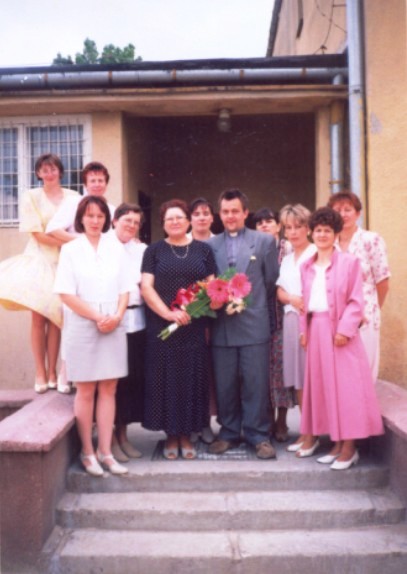 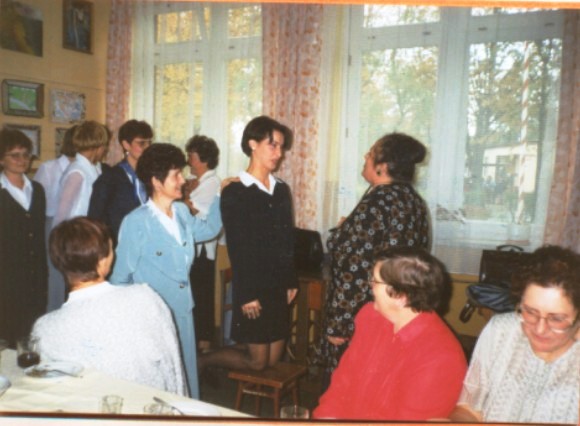 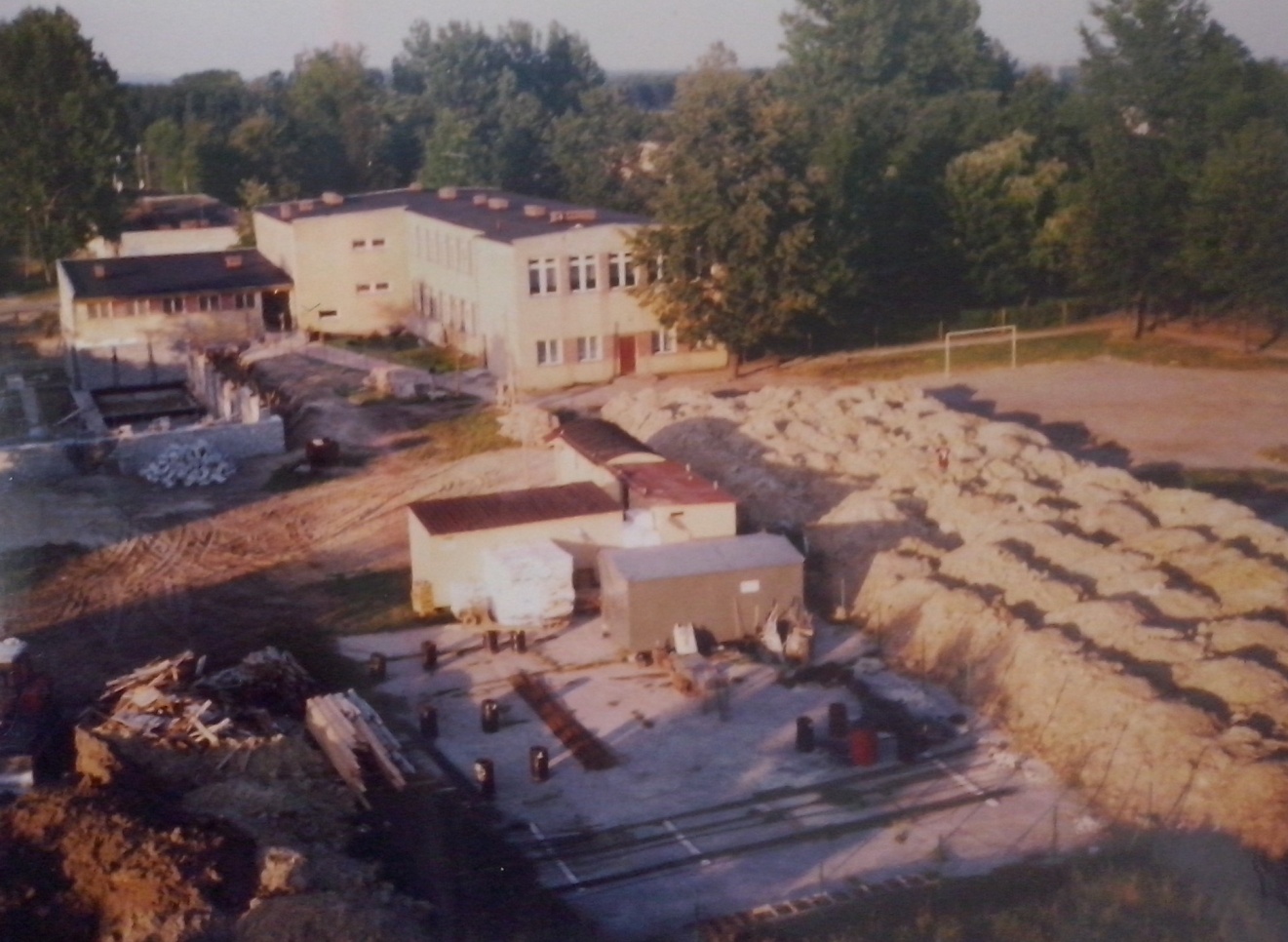 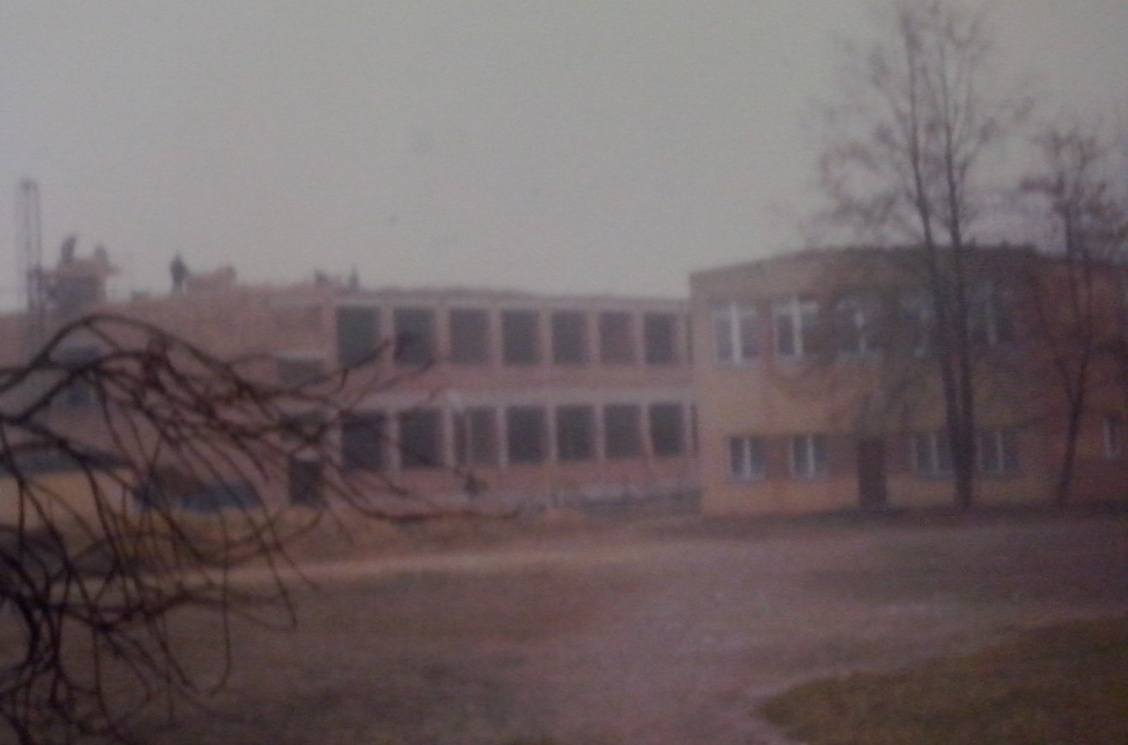 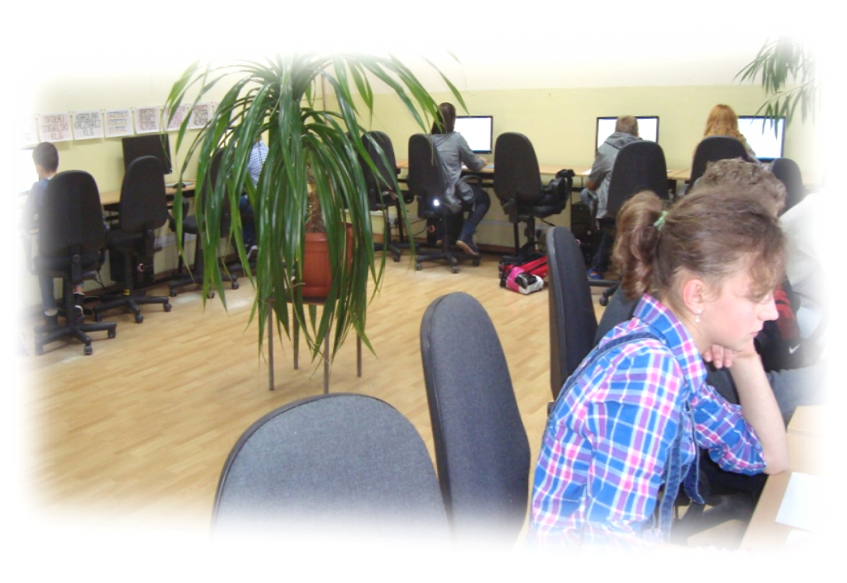 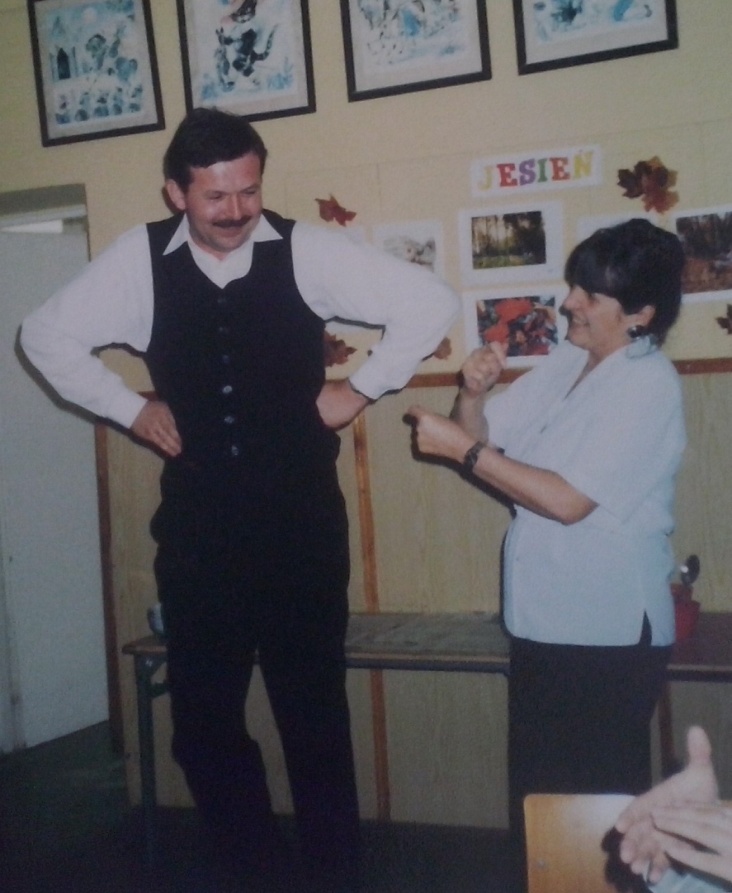 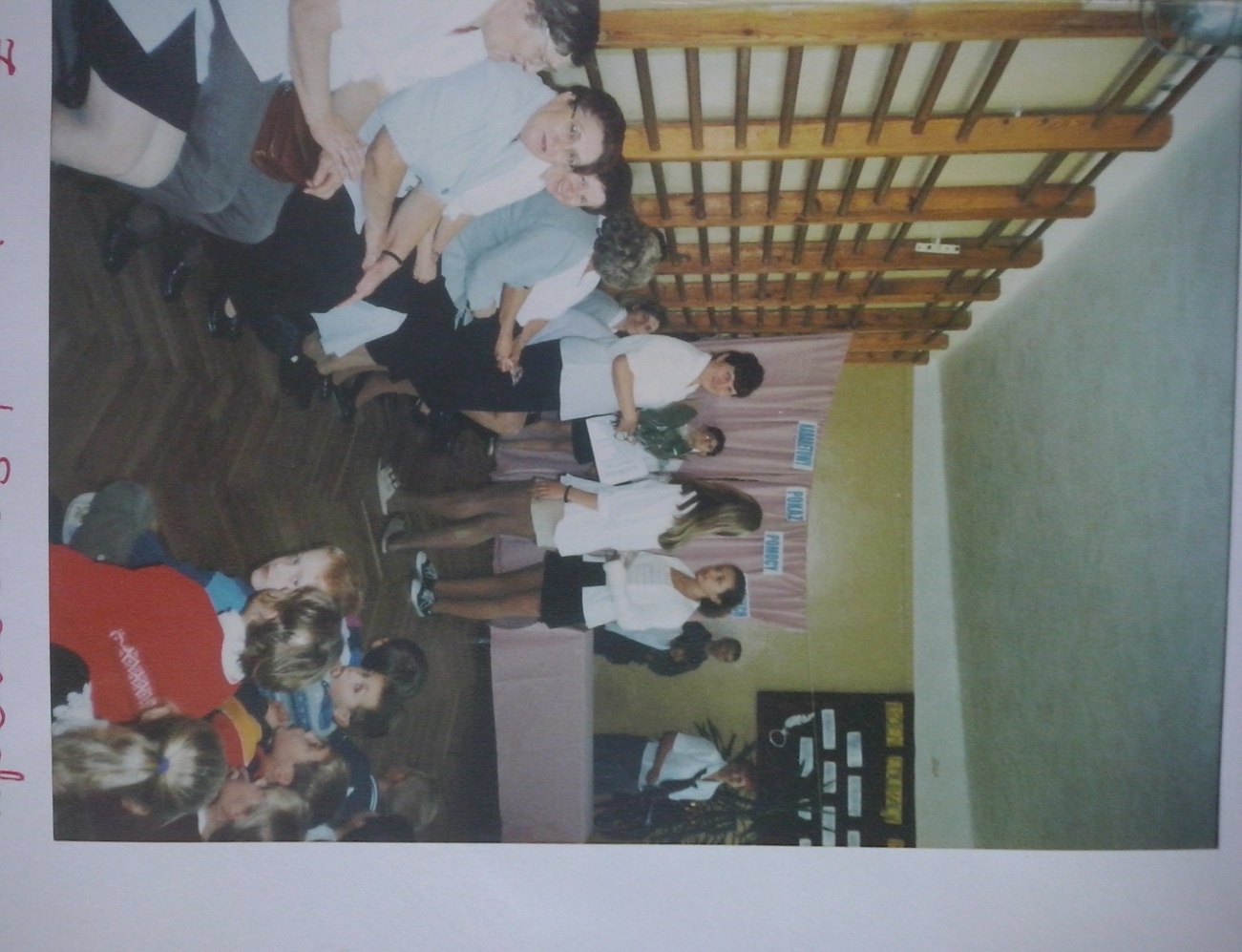 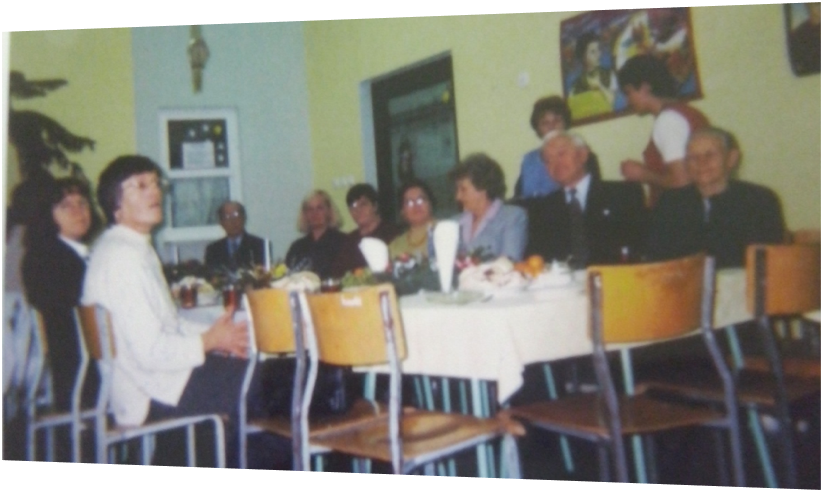 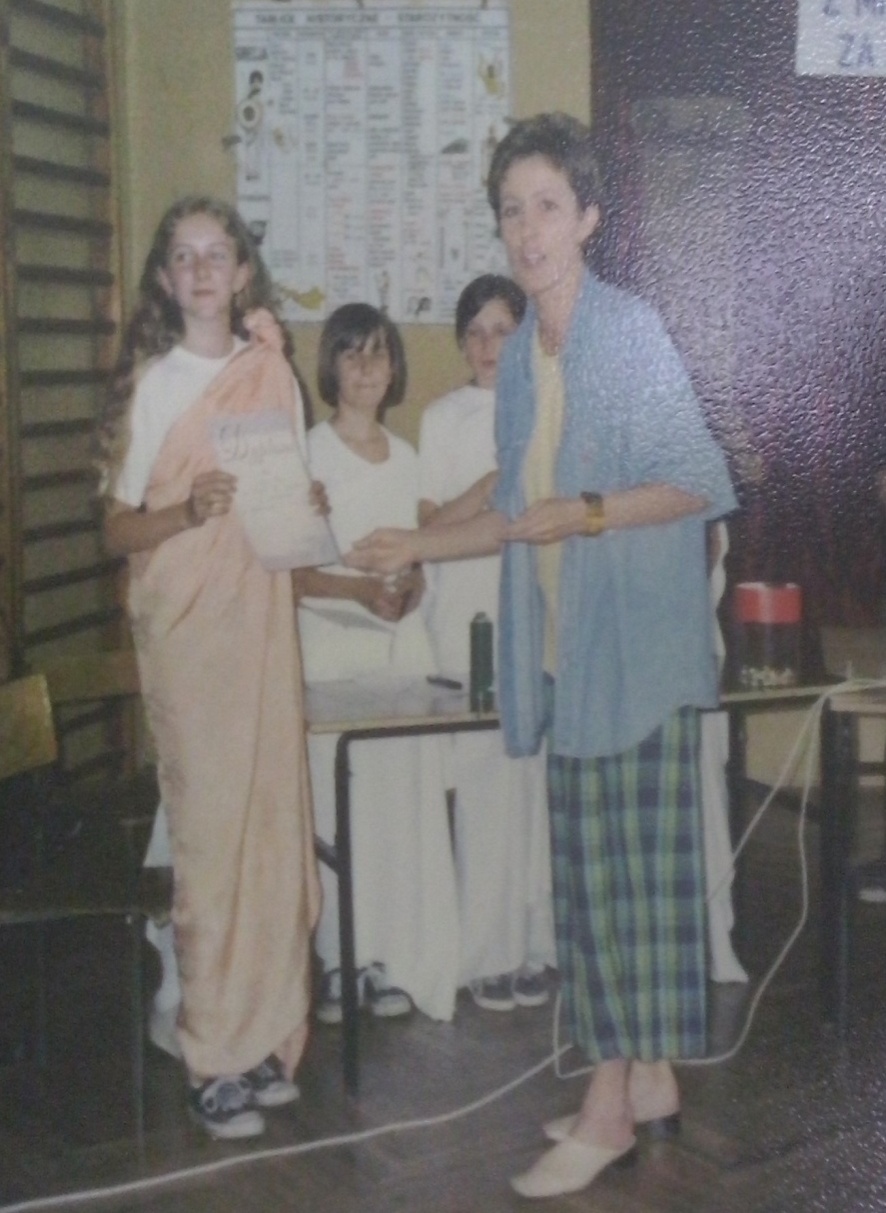 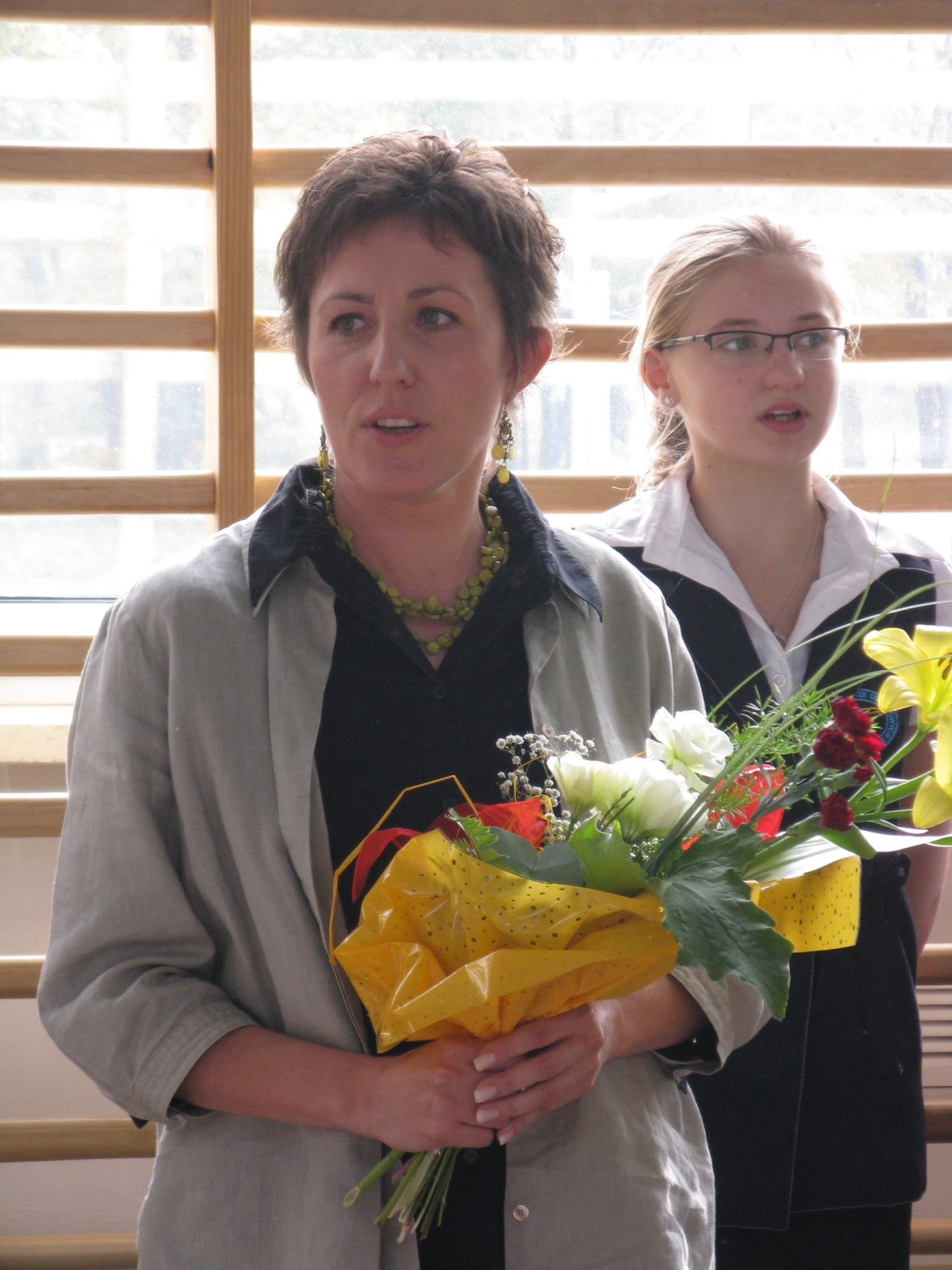 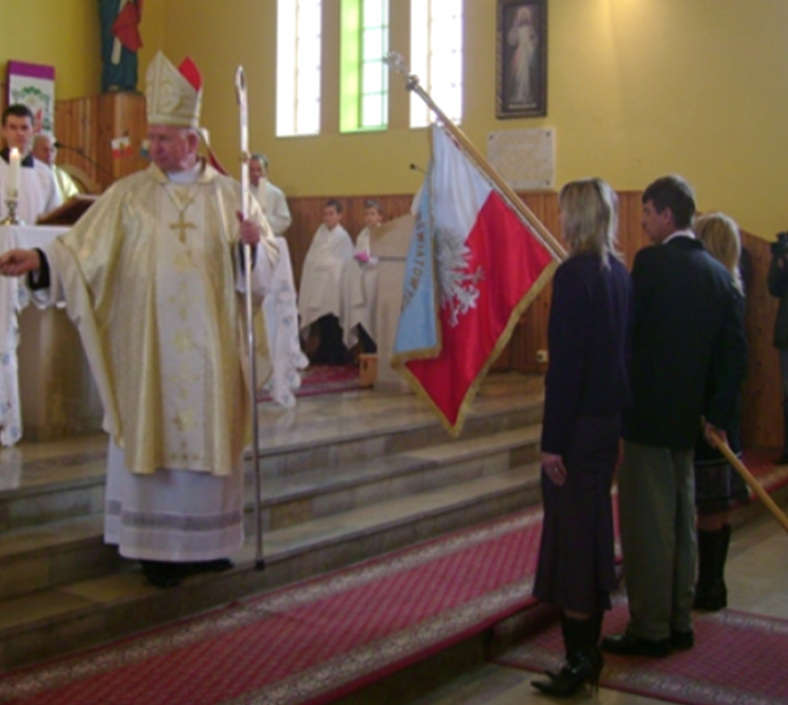 Nadanie imienia
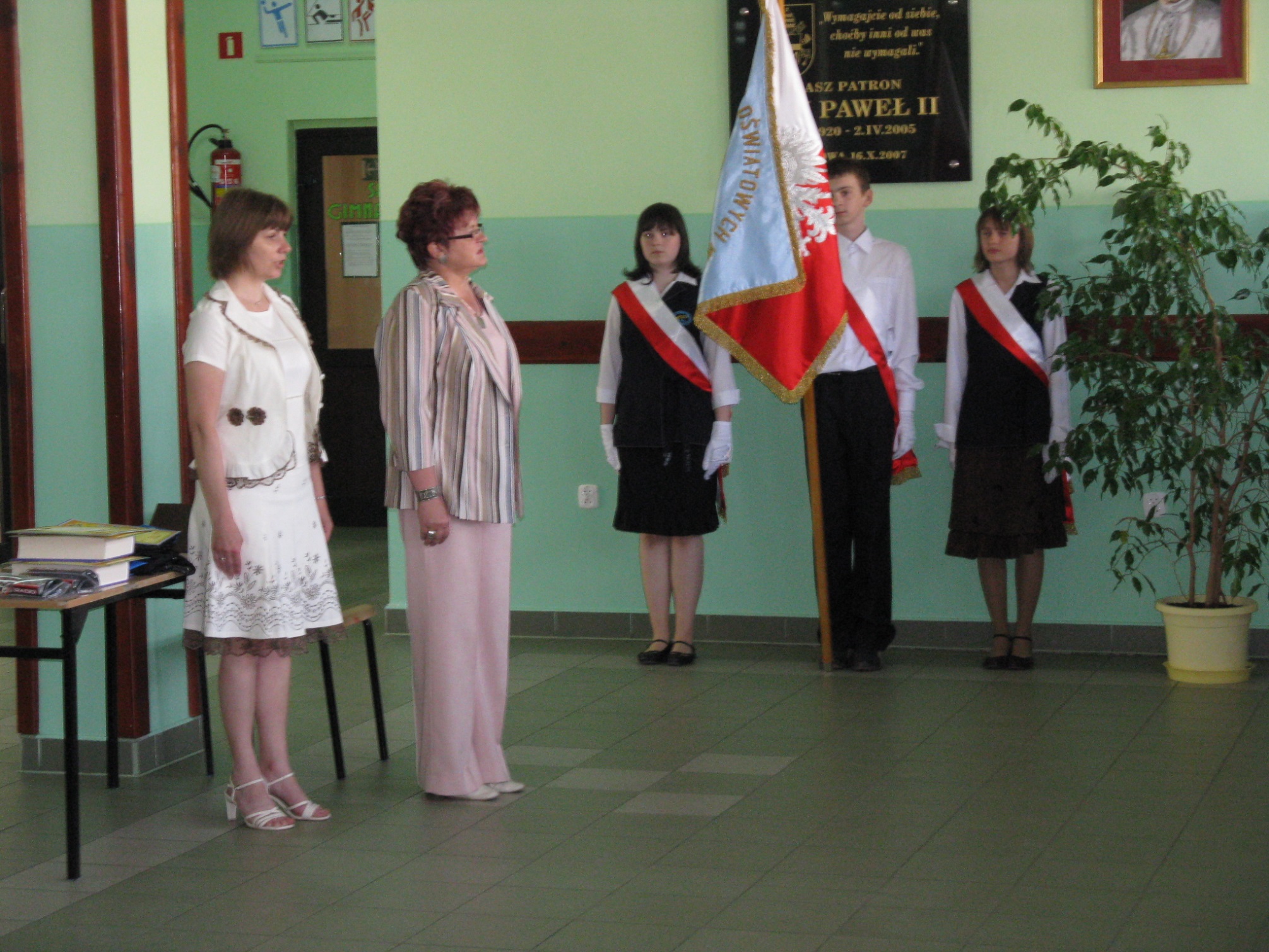 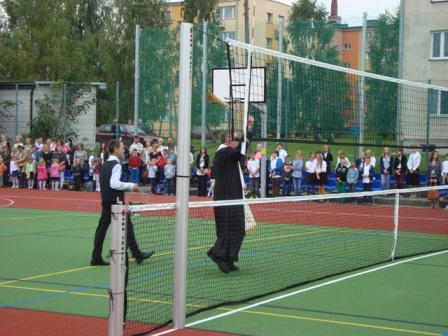 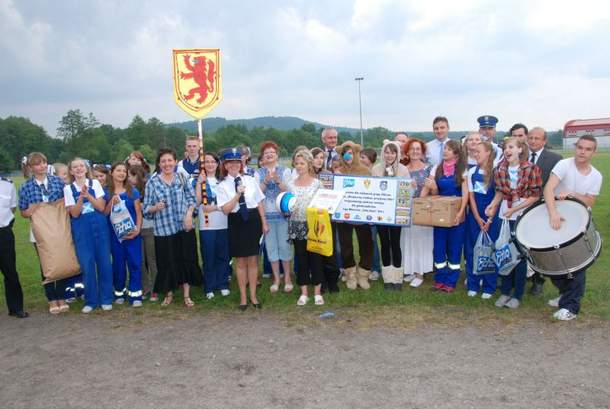 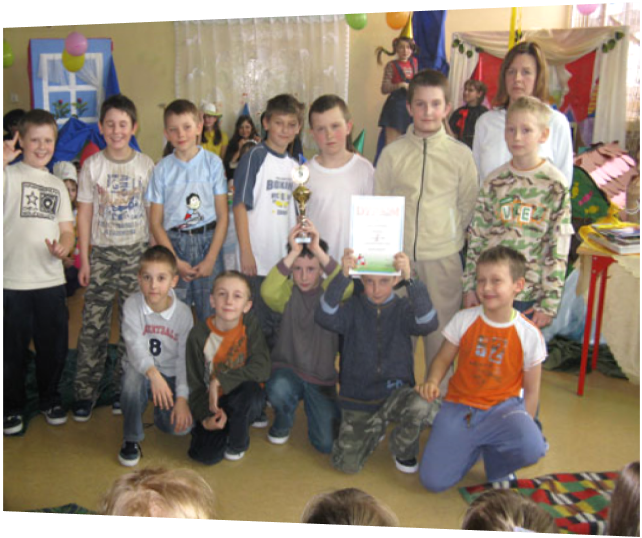 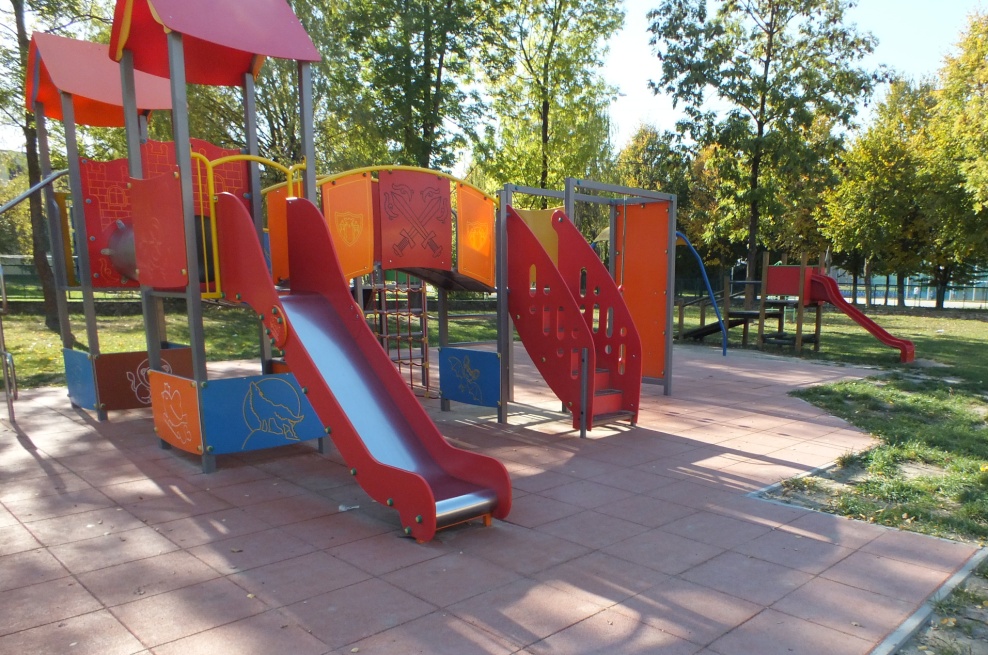 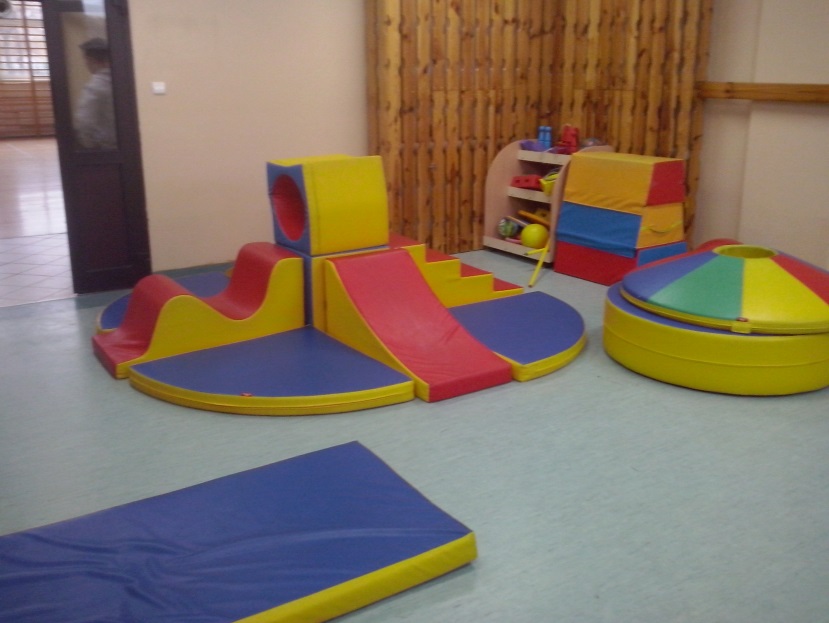 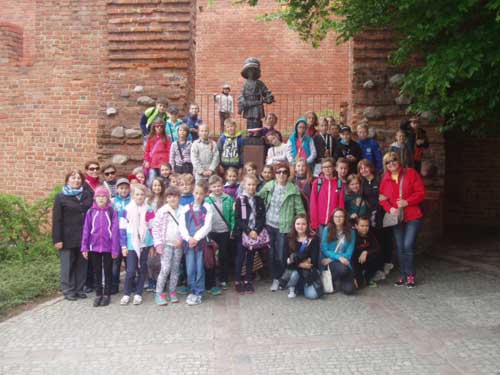 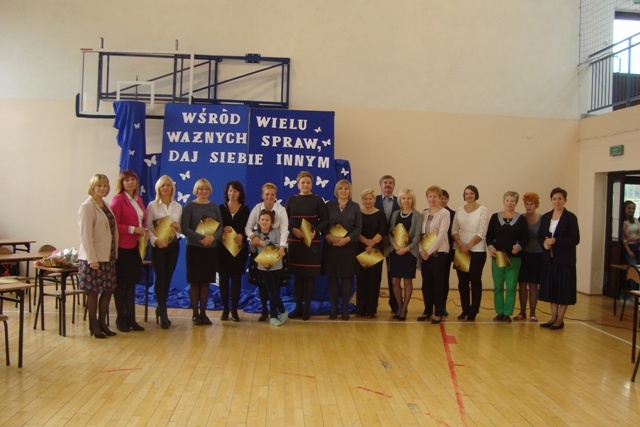 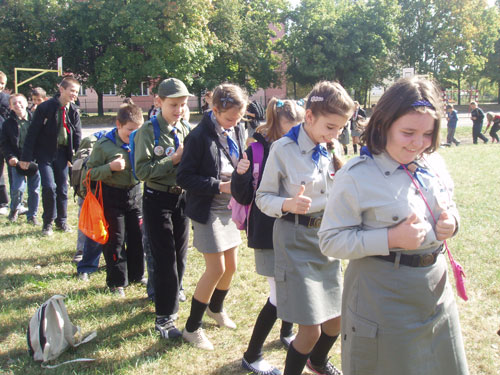 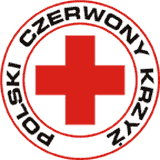 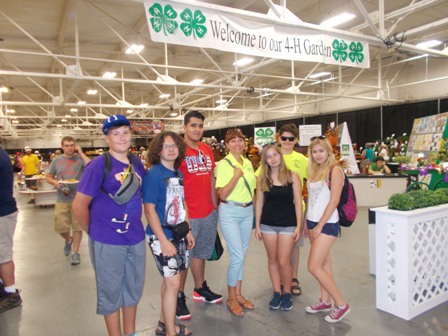 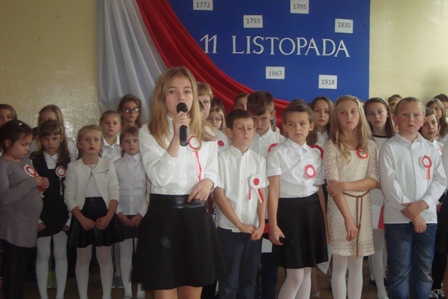 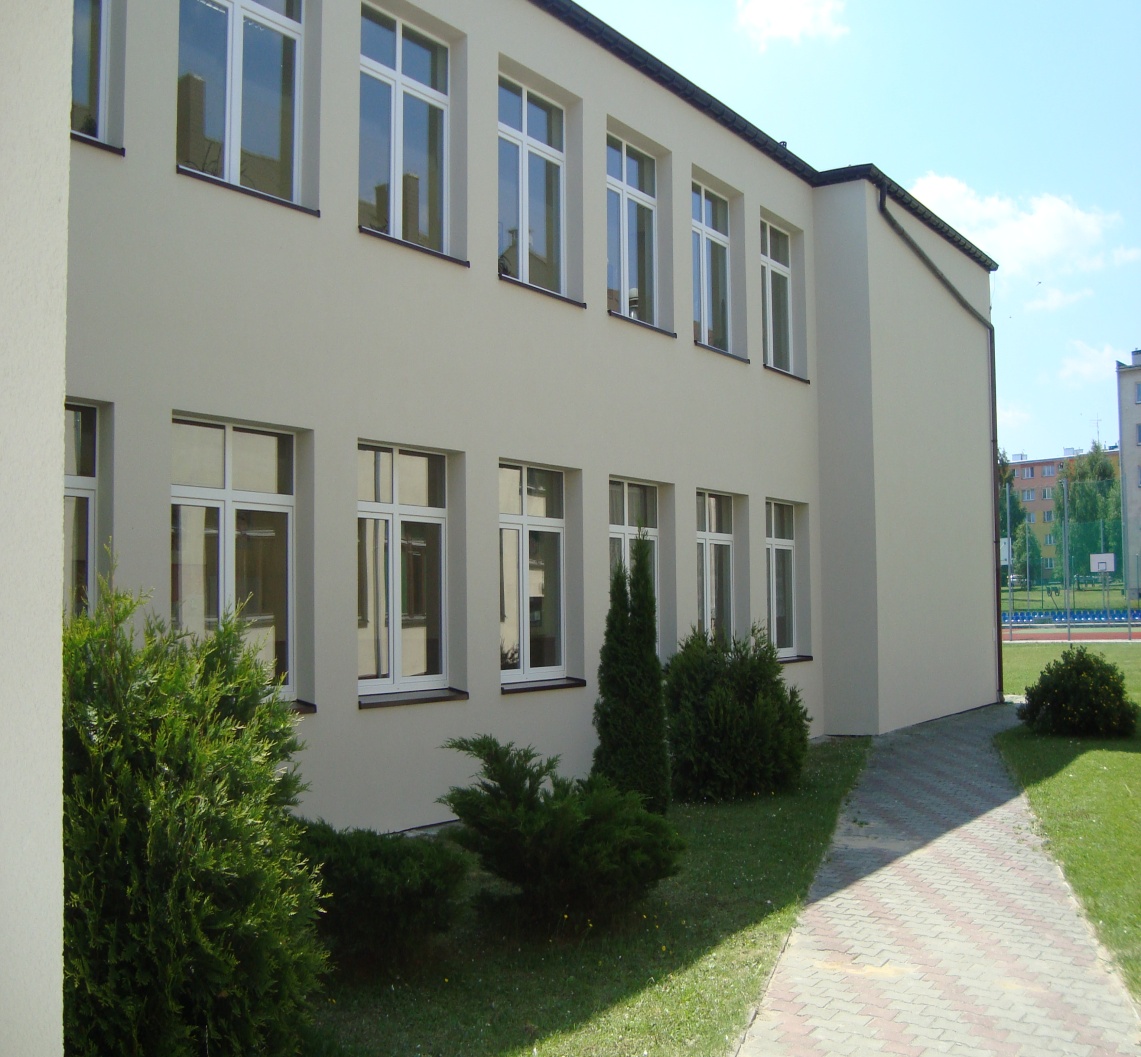